Forklift accident statistics
OSHA reports 85 to 100 workers in the U.S. are killed every year in forklift accidents. Approximately 35,000 serious injuries and 62,000 non-serious injuries involving forklifts occur in the United States every year. OSHA estimates 11% of all forklifts are involved in accidents every year.
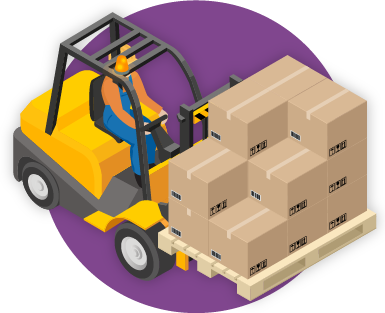 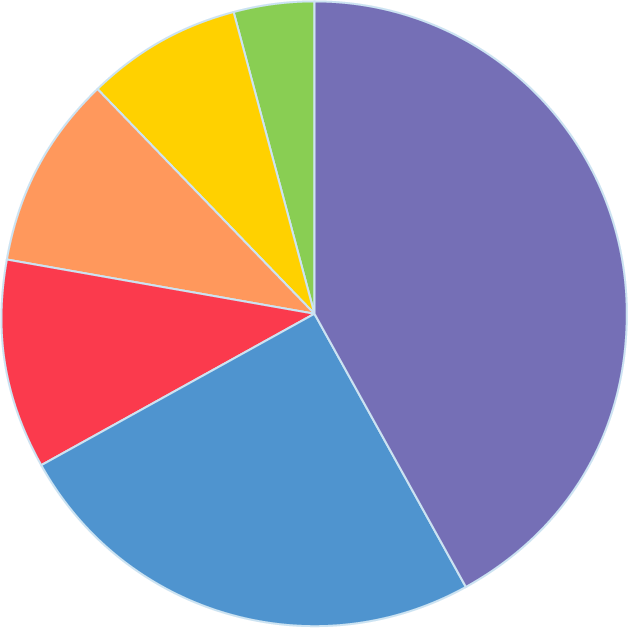 Forklift accident statistics
Fatal Accident Type
Percent
Crushed by vehicle tipping over
Crushed between vehicle and a surface
Crushed between two vehicles
Struck or run over by a forklift	
Struck by falling material
Fall from platform on the forks
42%
25%
11%
10%
8%
4%